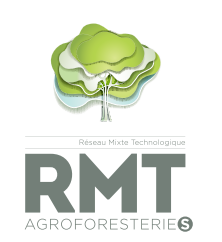 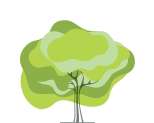 CONCOURS GENERAL AGRICOLE DES PRATIQUES AGRO-ECOLOGIQUES
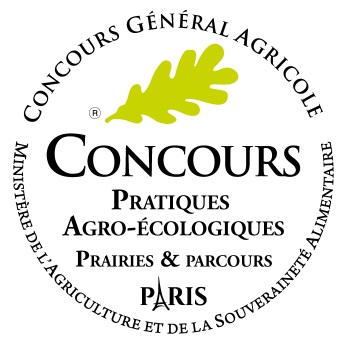 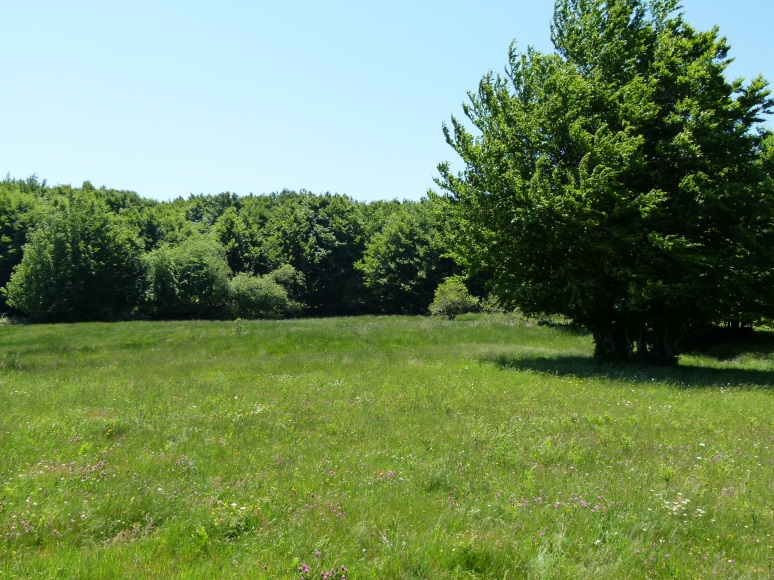 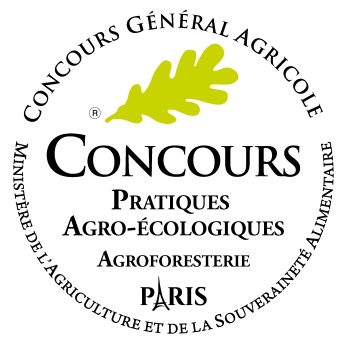 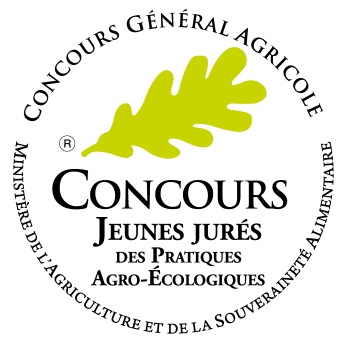 14/11/2023
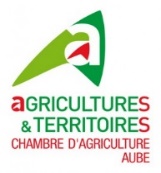 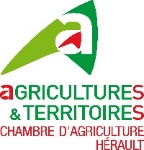 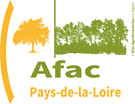 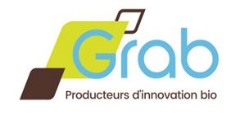 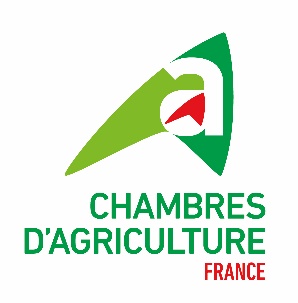 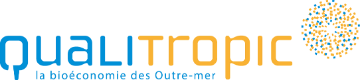 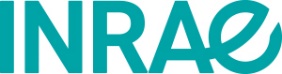 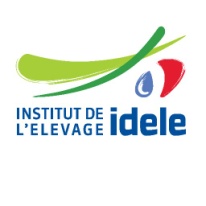 Présentation du concours des pratiques agroécologiques
Qu’est-ce que c’est ?
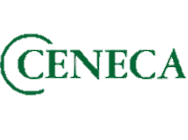 Un concours qui fait partie du CONCOURS GÉNÉRAL AGRICOLE
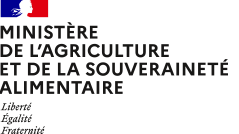 Coordonné au niveau national par
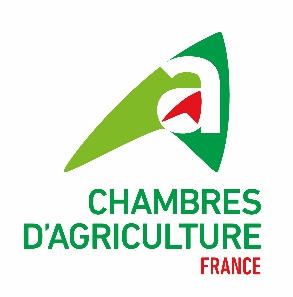 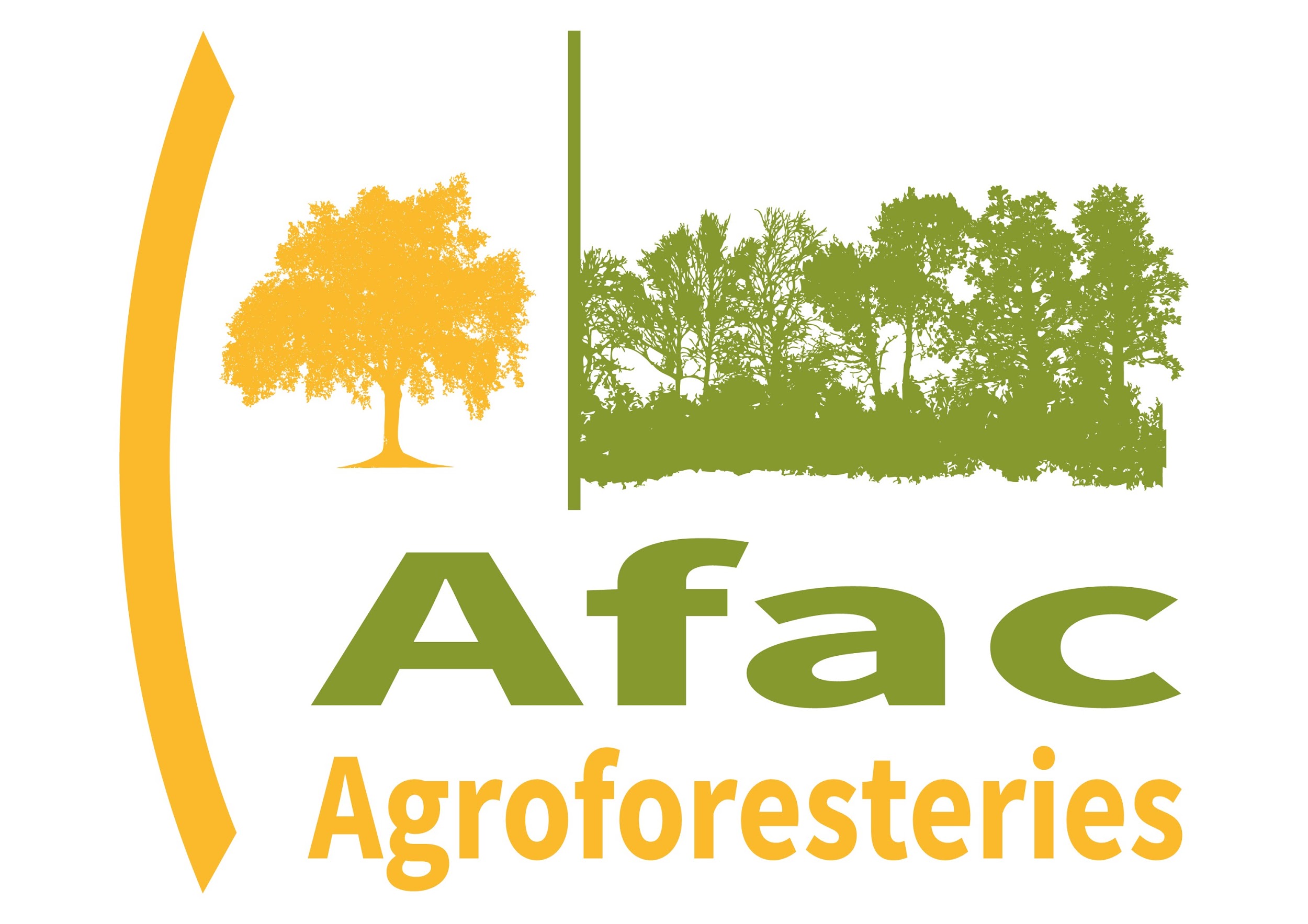 Afac-Agroforesteries
Chambres d’agriculture France
Présentation du concours des pratiques agroécologiques
Qu’est-ce que c’est ?
Agroforesteries 
= Tout système associant arbres et production agricole
2 catégories selon l’âge du système:
IMPLANTATION : système agroforestier âgé de 4 ans minimum
On évalue:
	- la conception du système
	- son implantation
	- les pratiques de gestion

GESTION: système agroforestier âgé de 10 ans minimum
On évalue:
	- les pratiques de gestion du système
	- les pratiques de renouvellement

Dans les 2 cas : évaluation de la cohérence de la parcelle avec le reste de l’exploitation
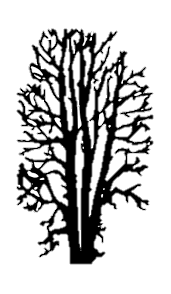 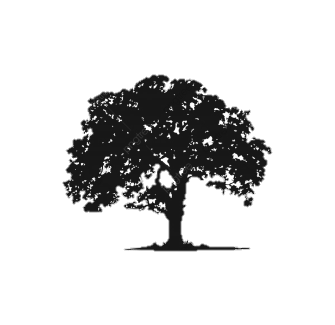 Présentation du concours des pratiques agroécologiques
Pour qui ?
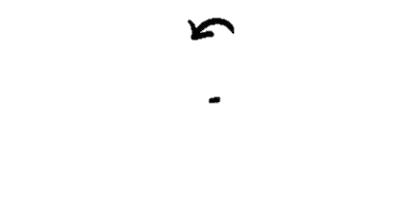 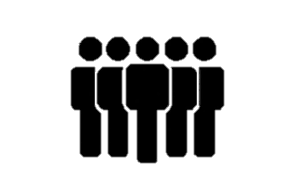 Un territoire
UNE OU PLUSIEURS STRUCTURES :
Organisations professionnelles agricoles, collectivités et structures assimilées, territoires de projets (Parcs, CPIE, PETR…), associations et autres structures de protection (CEN…), gestion et éducation à l’environnement, etc.
Rq: il est essentiel que le concours soit organisé avec la profession agricole!
SUR UNE ZONE DEFINIE:
Tout ou partie du territoire sur lequel œuvre(nt) l’acteur ou les acteurs de territoire (si candidature collective) = liste de communes
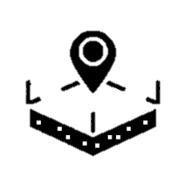 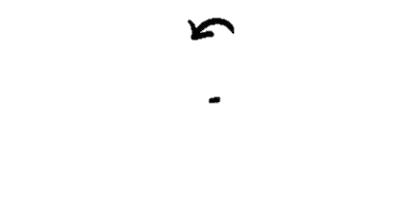 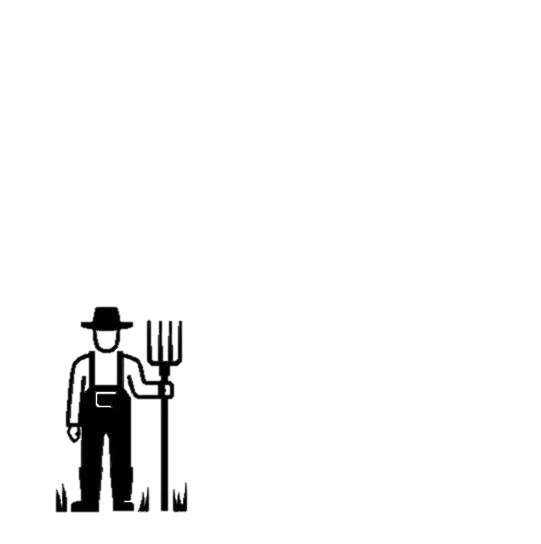 Des agriculteurs (au moins 4 par territoire!)
UNE EXPLOITATION
Siège sur le territoire français
Prairies et parcours : activité d’élevage effective > 5 UGB
UNE PARCELLE CANDIDATE
Située dans un territoire organisateur
> 1ha (parcelle ou ensemble de parcelles)
[Speaker Notes: CPIE: Centres Permanents d’Initiatives pour l’Environnement
OPA: chambres, associations ou syndicats d’agriculteurs, organismes de gestion (syndicat d’AOP par ex)…]
Présentation du concours des pratiques agroécologiques
Calendrier
Phase locale
Ouverture inscriptions territoires : novembre 2023 – fin février 2024
Inscription des agriculteurs : mars 2024
Constitution des jurys locaux, organisation des journées terrain

Visite des parcelles : printemps-été 2024
Communication locale des résultats: automne 2023 – hiver 2024


Phase nationale
Transmission du palmarès local au national: octobre 2024
Jurys nationaux sur dossier: février 2025
Remise des prix nationale au SIA: février-mars 2025
Printemps - été 2024
Total: 16 mois
Novembre N-1 à février N+1
[Speaker Notes: De novembre N-1 à février SIA N+1]
Zoom sur les différentes étapes
Organiser les visites d’évaluation
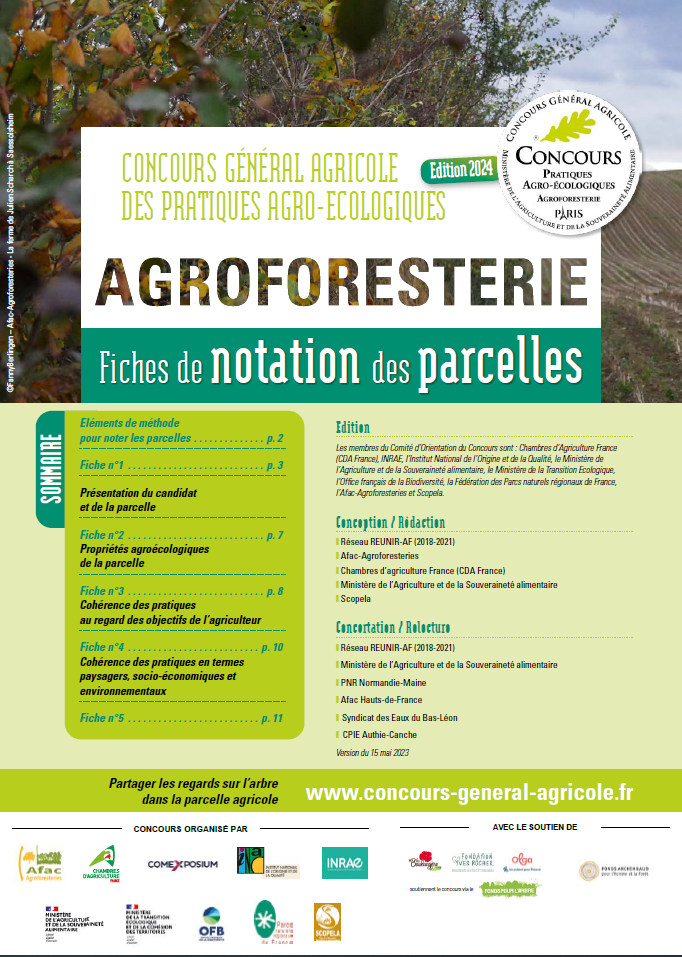 Organiser les visites
1 à 2 journées d’évaluation des parcelles par territoire sur le terrain à l’aide d’une grille de notation nationale


Ce qu’on évalue
Productivité
Renouvellement
Fonctionnalité écologique
Valeur alimentaire
Fonctionnalité agricole
Fonctionnalité agroforestière
Souplesse d’exploitation
Zoom sur les différentes étapes
Mobiliser les candidats: comment convaincre ?
Un kit de communication valorisant les lauréats et les territoires
En amont de l’annonce des lauréats au Salon de l’Agriculture : 
Valorisation nationale dans la presse du lauréat ET de la structure organisatrice
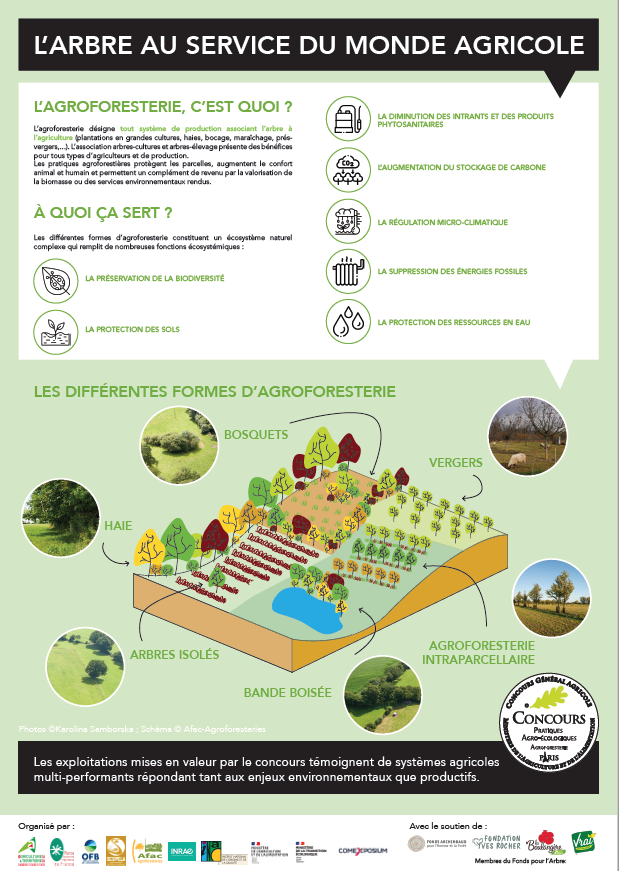 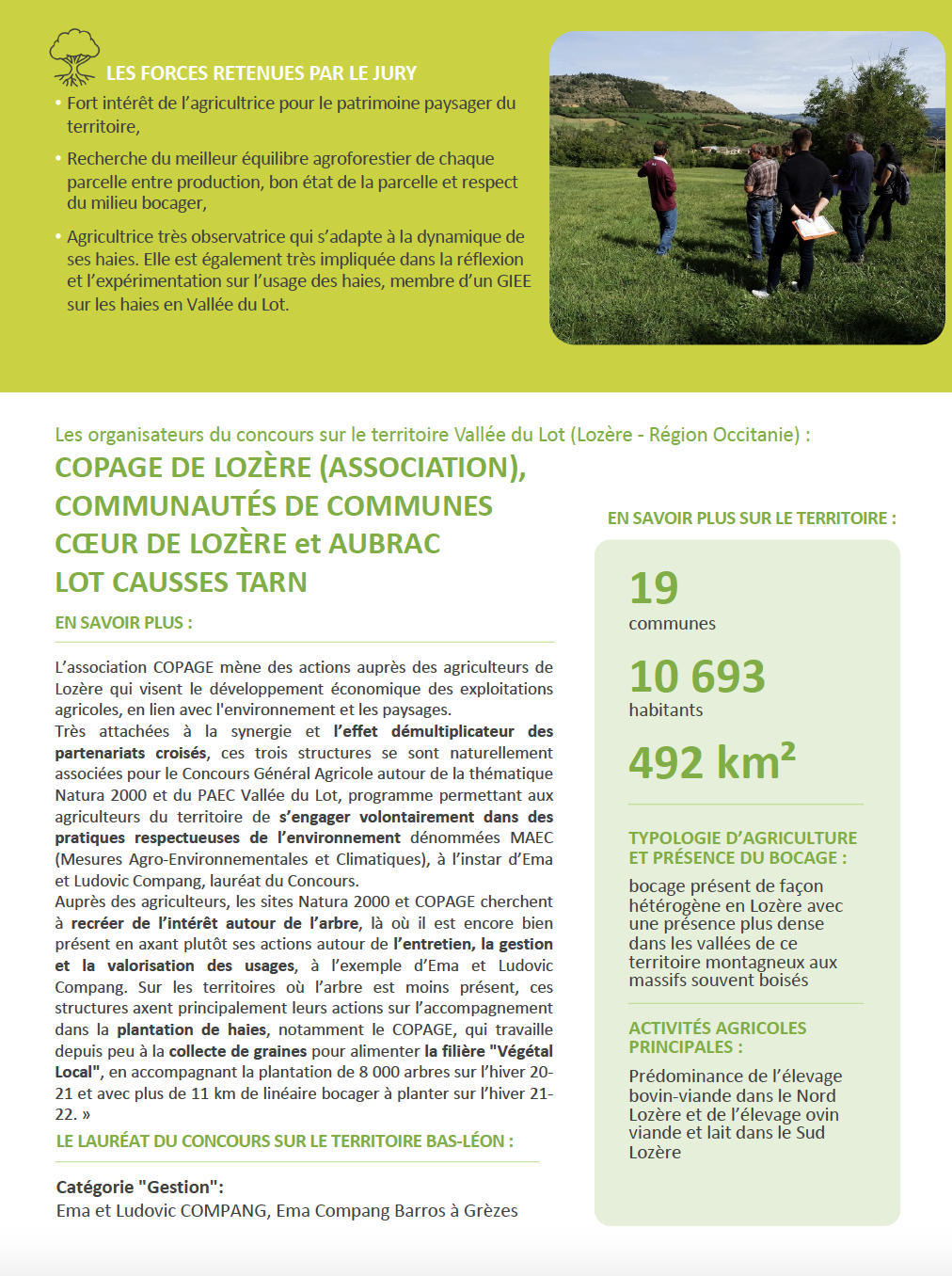 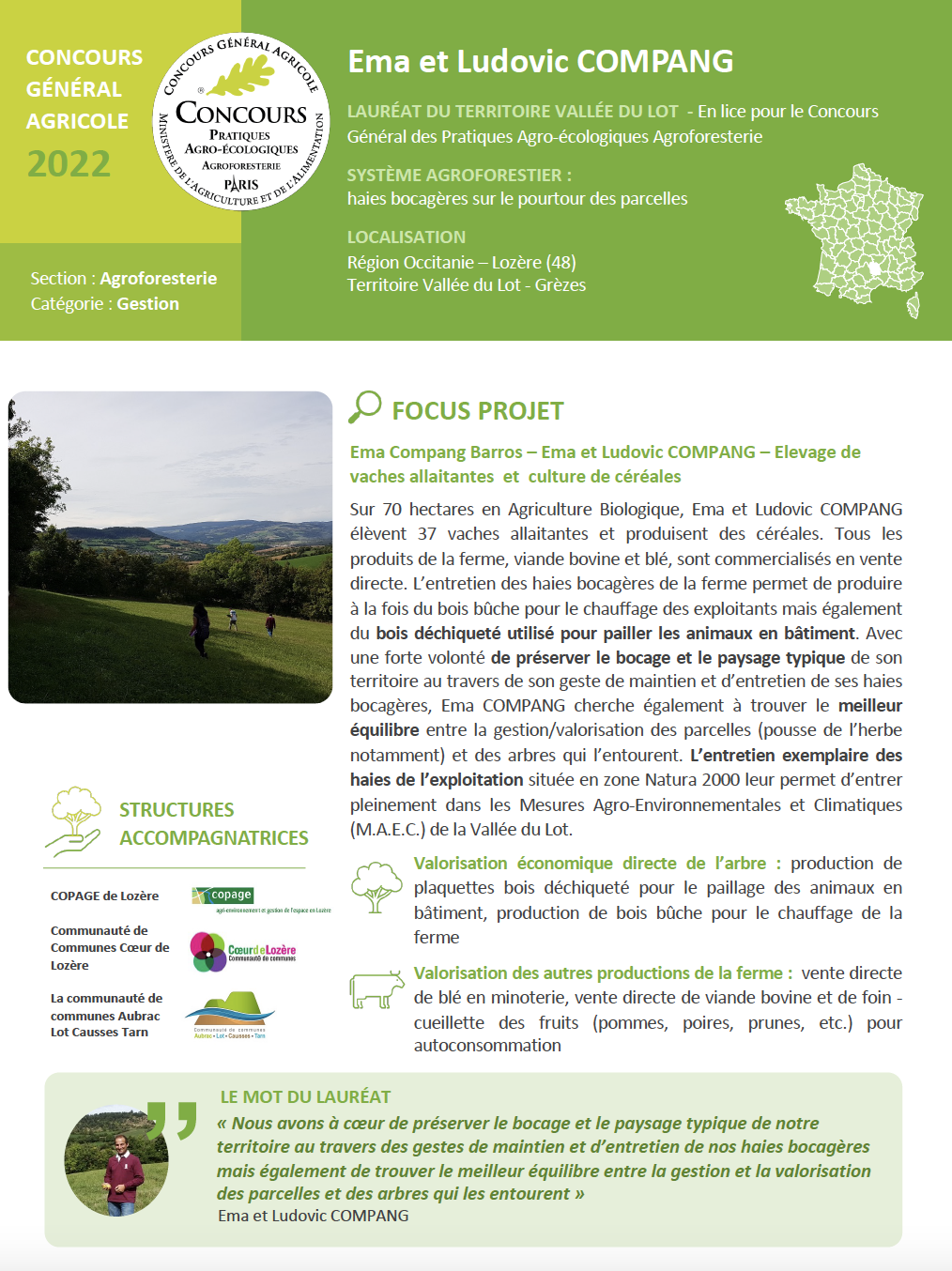 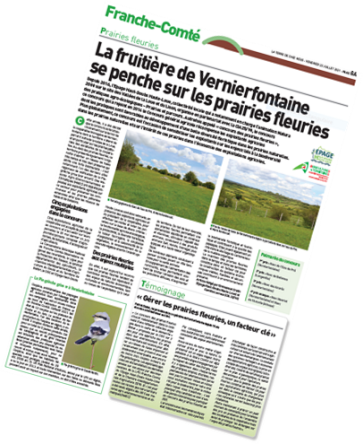 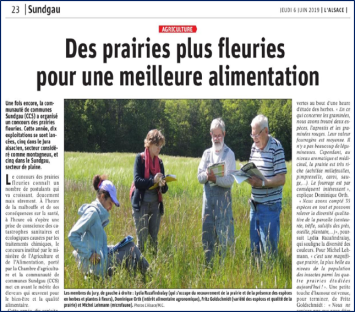 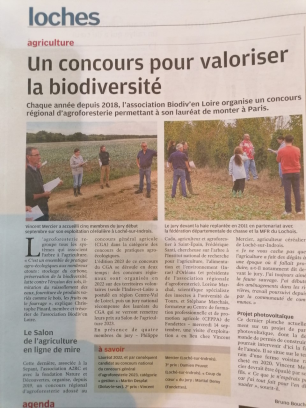 Remise des prix au salon de l’agriculture Valorisation de la structure et du lauréat lors de la remise des prix
Matinée d’échanges: Parmi les pratiques observées dans le cadre du concours, lesquelles vous paraissent répondre aux enjeux du changement climatique, de l’autonomie énergétique, et le bien être animale?
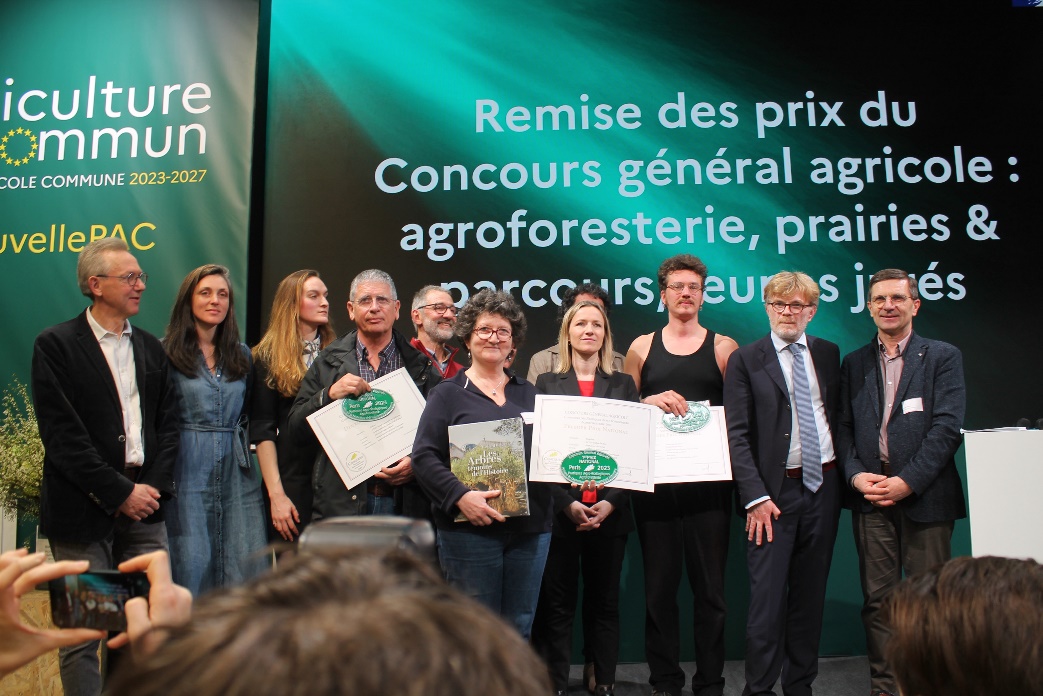 Remise des prix en présence de 
Marc FESNEAU ministre de l’Agriculture et de la Souveraineté alimentaire 
et de Bérangère COUILLARD ex-secrétaire d’État en charge de la Biodiversité
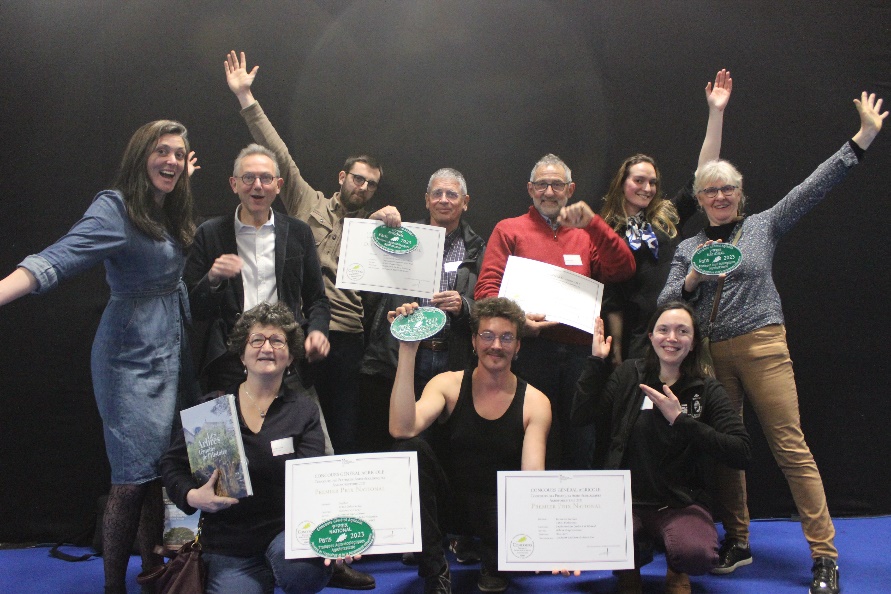 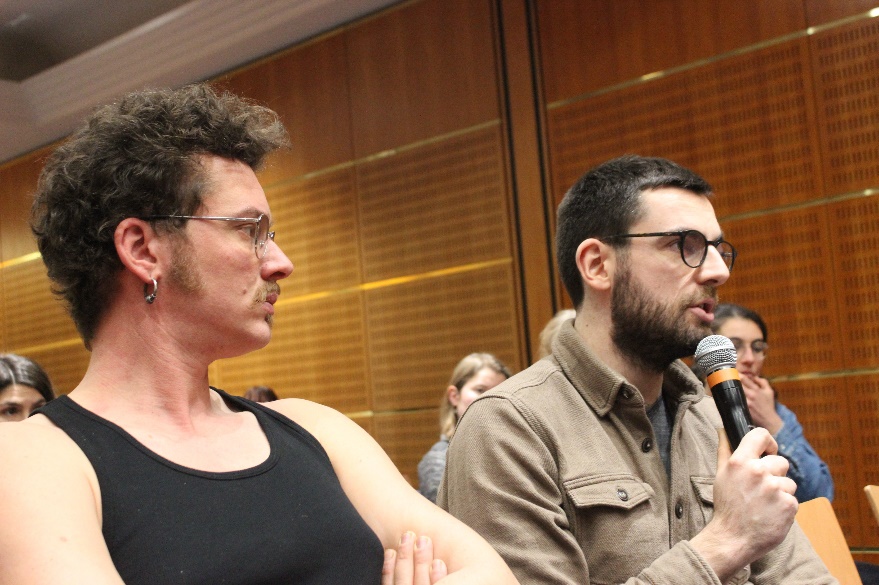 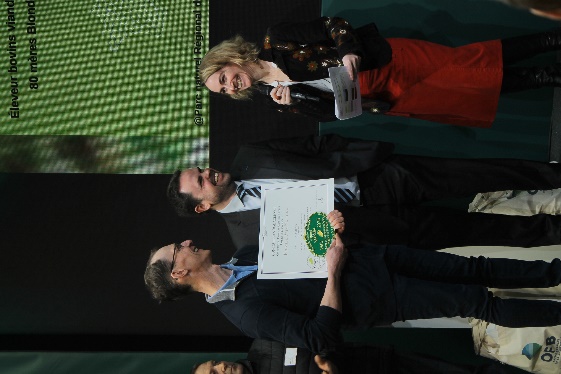 Mise en valeurs des pratiques et communication
Pourquoi ?
Pour les agriculteurs·trices et le territoire :
Une mise en valeur des pratiques et des territoires à l’échelle locale et nationale…
Un effet loupe sur les actions menées (agriculture/biodiversité/eau…)
Amplifier la mobilisation autour de l’agroécologie et de ces actions
Animer/promouvoir des politiques publiques agro-environnementales
Pour les structures organisatrices:
Une formidable vitrine
Initier de nouveaux partenariats
Favoriser la promotion de produits sous signe de reconnaissance (SIQO, marque Parc, marque territoire…)
Une reconnaissance officielle des travaux menés par les structures et agriculteurs·trices…
9
Les outils
Accessible prochainement:
Guide à destination des organisateurs
Webinaire enregistré + support pdf

A consulter:
Rapport d’activité 2022 
Vidéos :
Webinaire 2023-2024
Chaîne Youtube du CGA – pratiques agroécologiques

Newsletter du CGA des pratiques agroécologiques
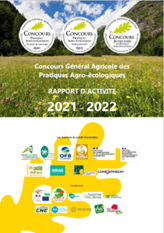 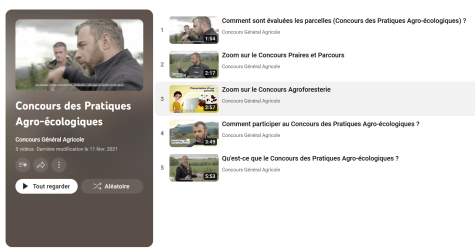 Contacts
@ 
prairies@concours-general-agricole.fr
agroforesterie@concours-general-agricole.fr 


https://www.concours-general-agricole.fr/


La coordination nationale du CGA des pratiques agroécologiques
Chambres d’agriculture France et Afac-Agroforesteries
11